How to Host a Successful Virtual Event? training
Judit Fazekas-Paragh
Erzsebet Veze
Adam Szaldobagy
Aniko Kiss
Vivien Sandor
31 August 2020
How to host a successful virtual event, 31 August 2020, NI4OS Europe
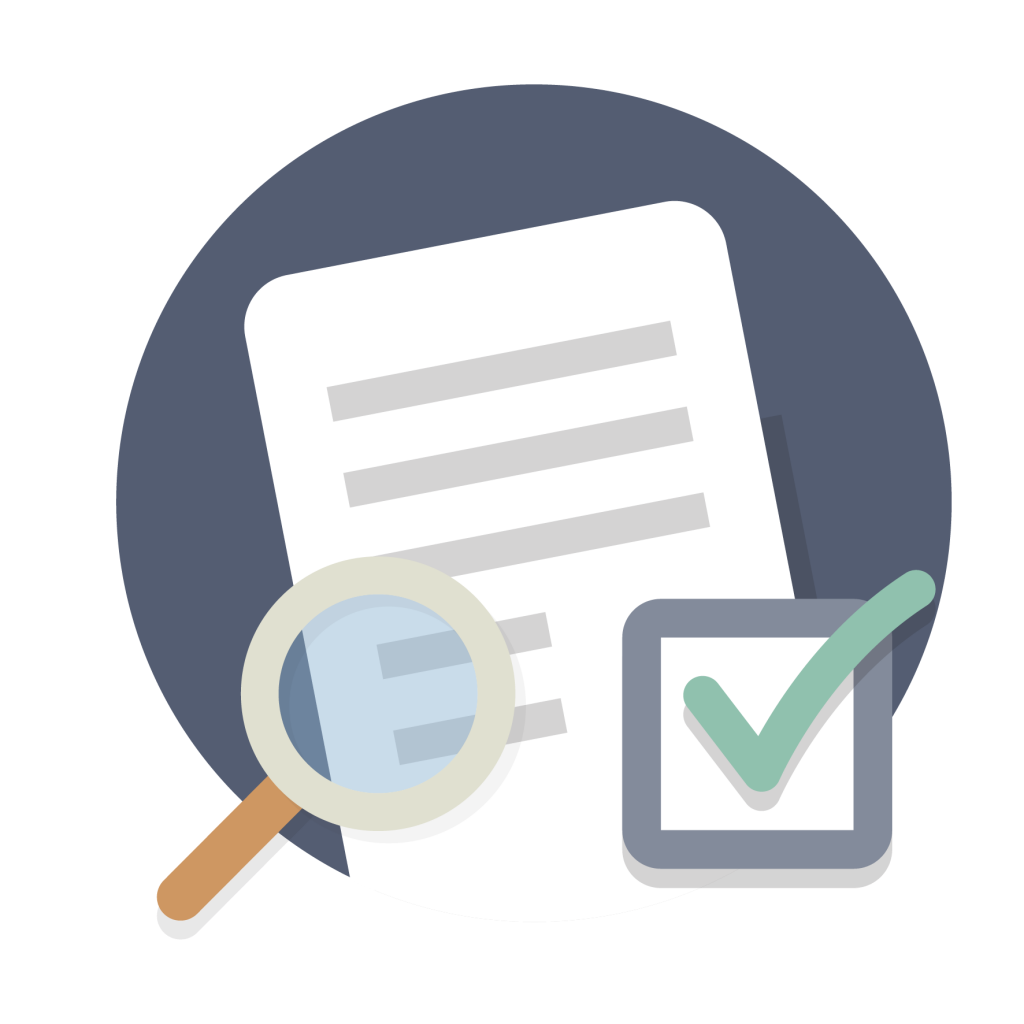 Create the Event Plan
Event preparation 
Event promotion
On-site event management 
Post-event review

Event planning tools
Trello
Google Drive
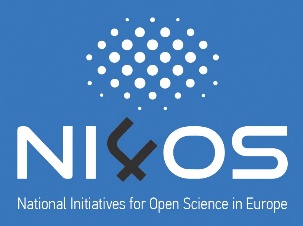 How to host a successful virtual event, 31 August 2020, NI4OS Europe
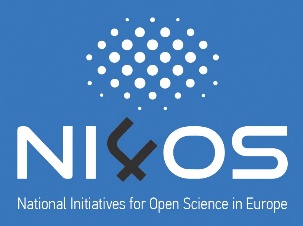 Choose the right time
Do a little research
Check analytics to see when your community is typically online
Take time zones into consideration
Make sure there are no:
competing events
holidays
How to host a successful virtual event, 31 August 2020, NI4OS Europe
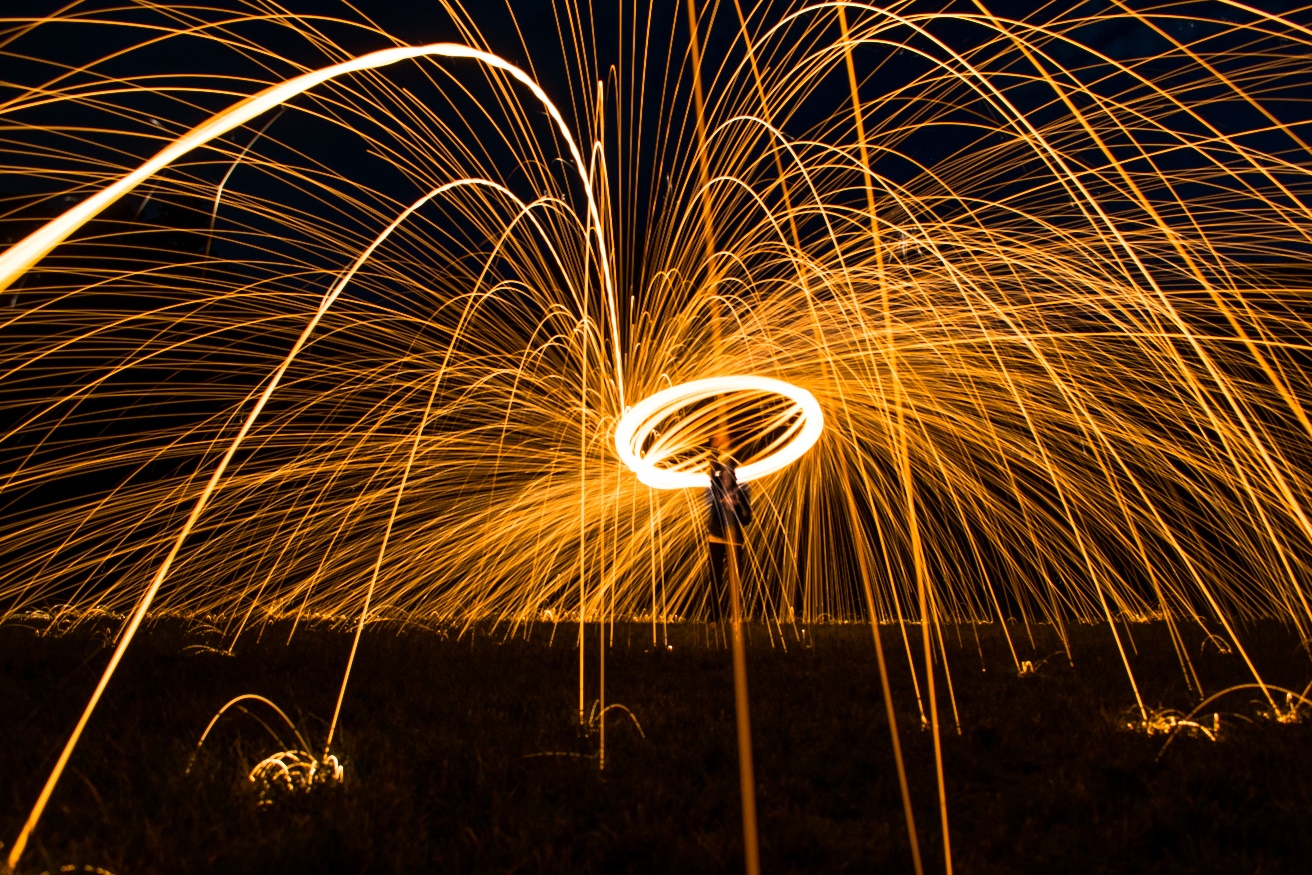 How to host a successful virtual event, 31 August 2020, NI4OS Europe
Promote the event
offer a good incentive
key points your event has to offer attendees
 noteworthy speaker
skill sharing
opportunity to network, etc
Share the event details by email and on social media.
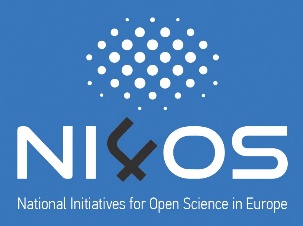 Rudolf Kirchner on Pexels
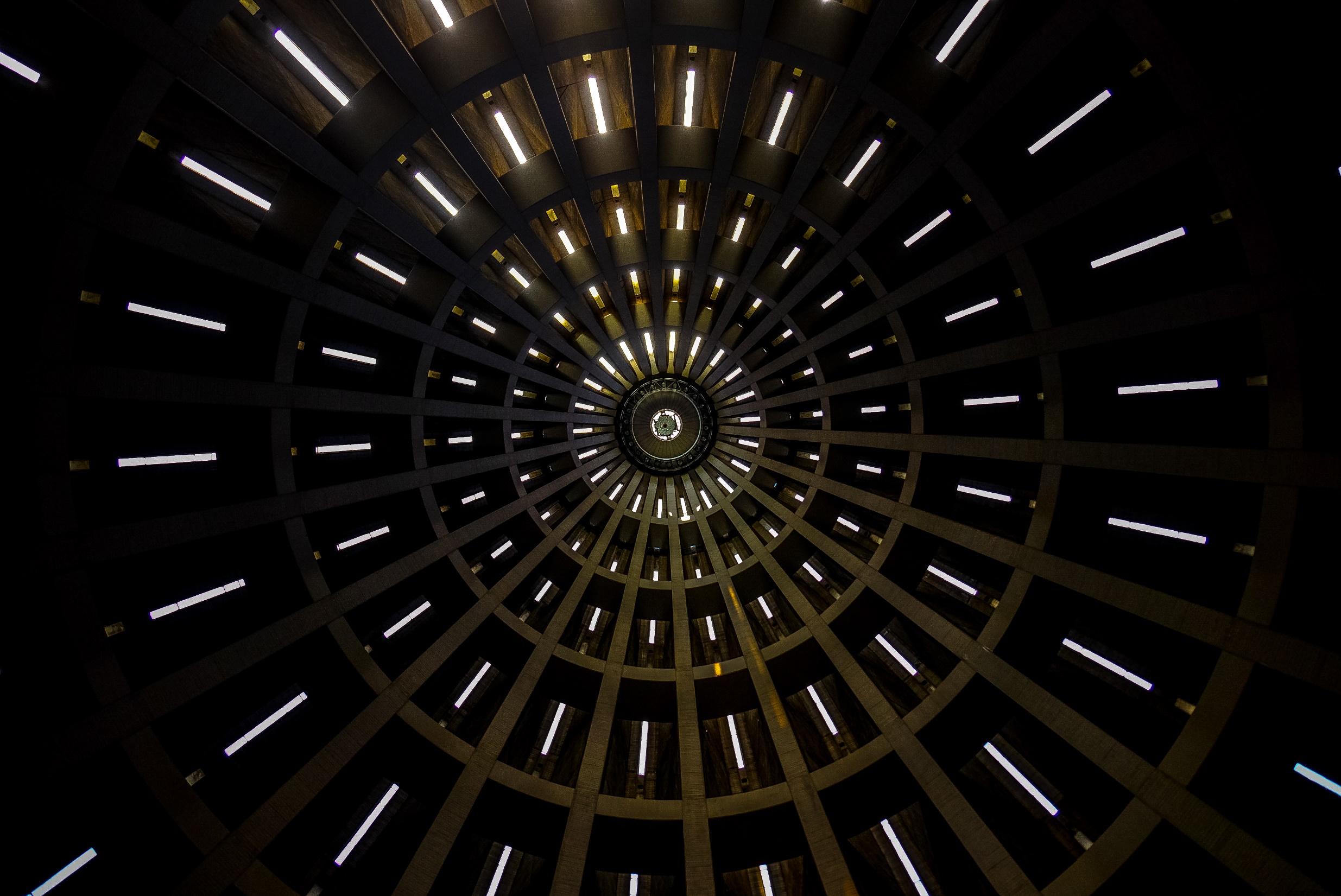 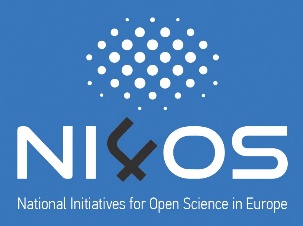 Prepare for tech troublesTest your Internet connectionPrepare backups of visuals and 	presentationsMake sure it’s easy to find where 	and how to ask for help
How to host a successful virtual event, 31 August 2020, NI4OS Europe
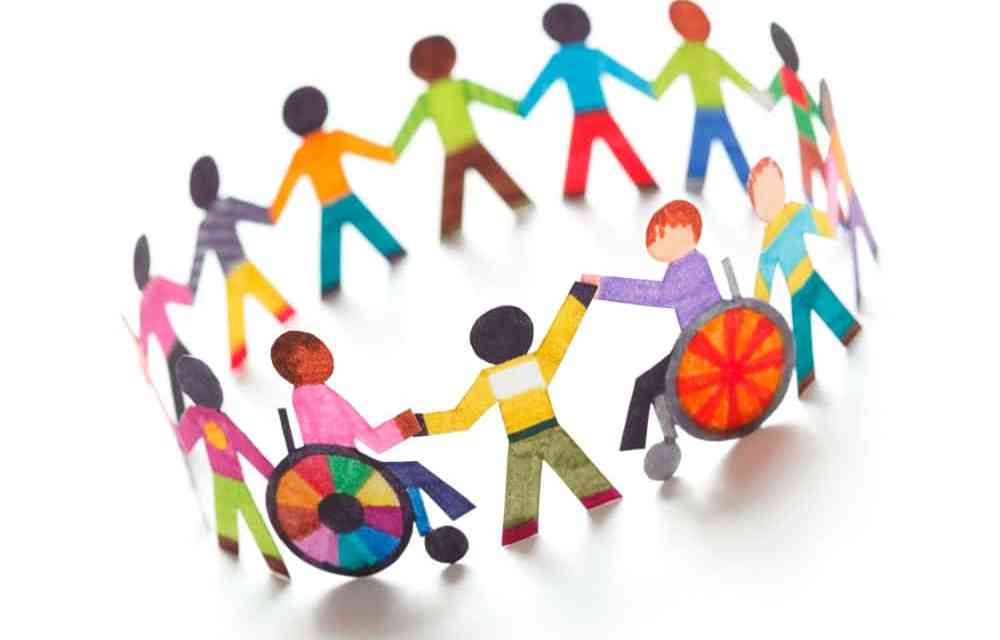 Make it Inclusive
virtual events should be as inclusive and accessible as possible
clear language
Large fonts
High color contrats
Provide captions and visuals where possible
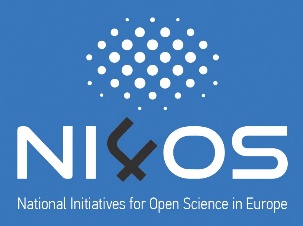 How to host a successful virtual event, 31 August 2020, NI4OS Europe
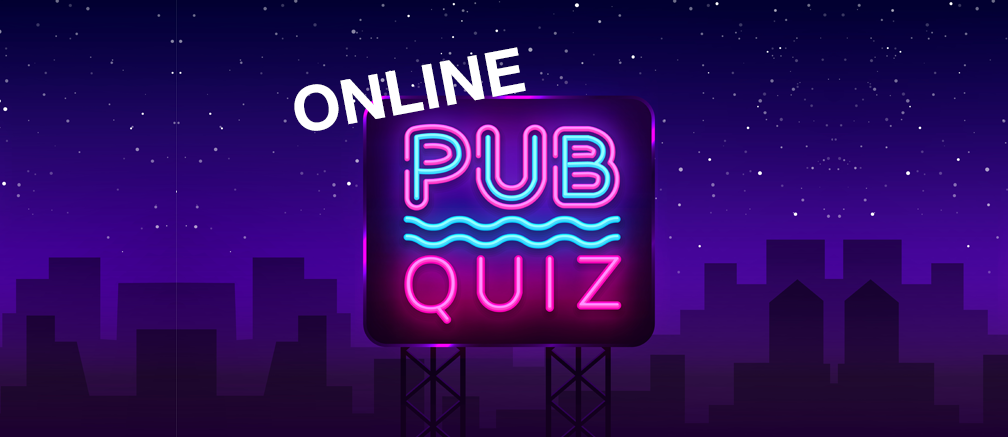 How to create a virtual social event?
Virtual Cocktail Party
Invite the right people
The right number of people: 8 guests
let them talk about their personal stories 
Online Pub Quiz
Select a Theme (OS, FAIR, RDM)
Preparing the list of questions
Choose Your Streaming Platform
participants to have their drinks and snacks
Start the quiz
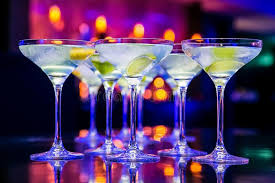 How to host a successful virtual event, 31 August 2020, NI4OS Europe
Feelings, thoughts?
How to host a successful virtual event, 31 August 2020, NI4OS Europe
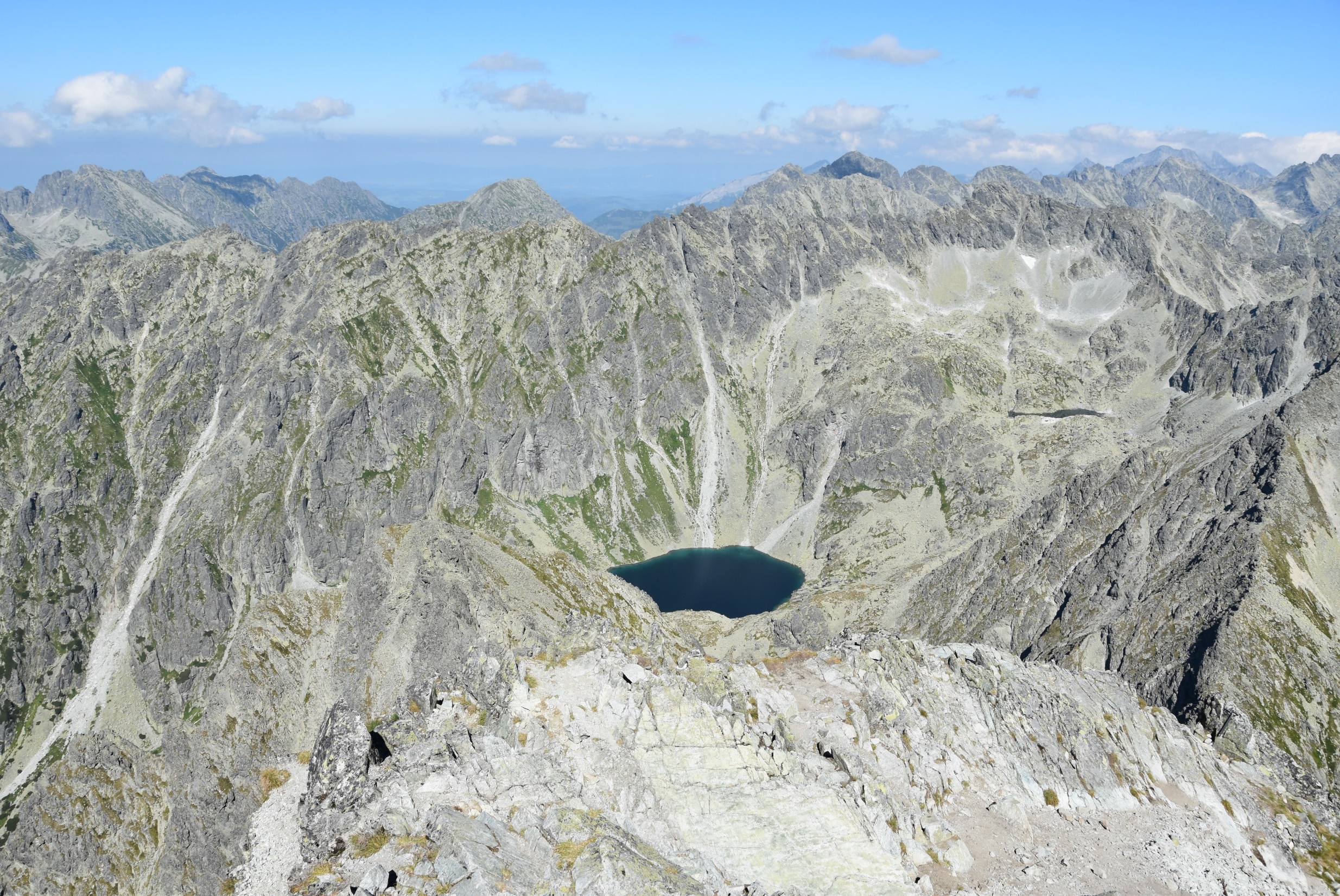 Thank you for your attention!
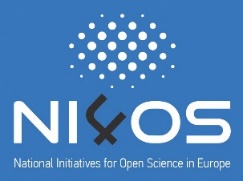 How to host a successful virtual event, 31 August 2020, NI4OS Europe